Quality Assurance for Mass-Reared Parasitoids and Predators
Norm Leppla, Director
UF/IFAS Statewide IPM Program
Entomological Society of America
National Meeting
Austin, Texas
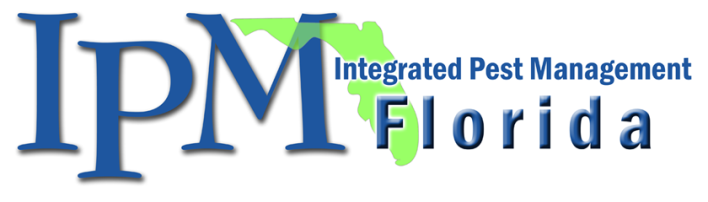 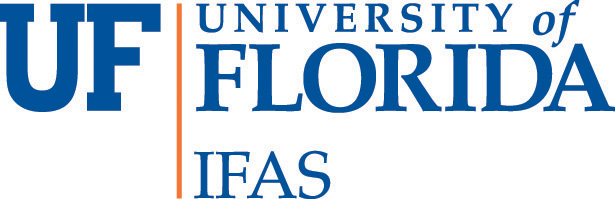 QA for Mass-Reared Parasitoids and Predators
A Complete Quality Assurance System
Customer Involvement in Quality Assurance
Quality Assessments of Mass-Reared Natural Enemies
Research on Quality Assessment for Mass-Reared Parasitoids and Predators
A Complete QA System
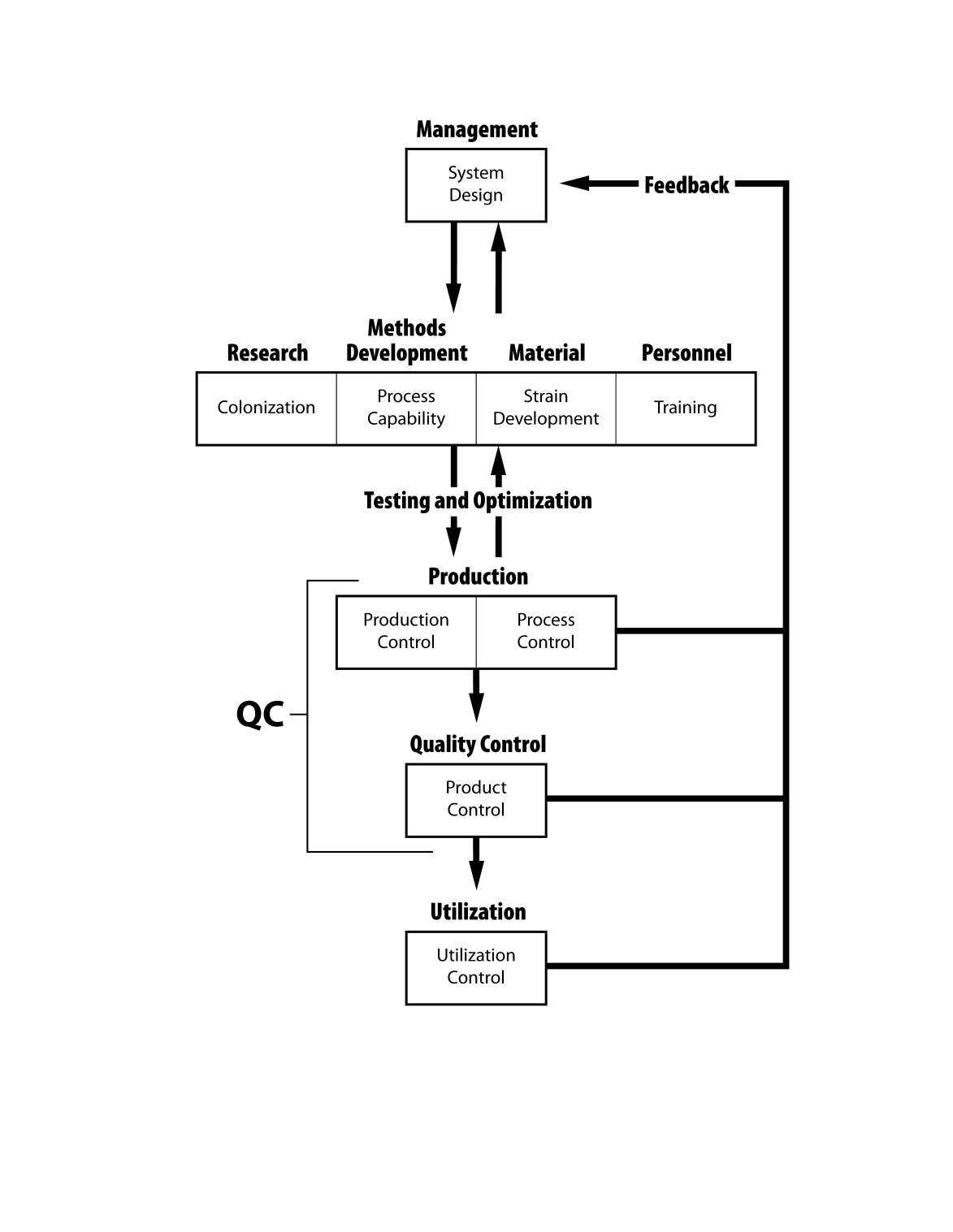 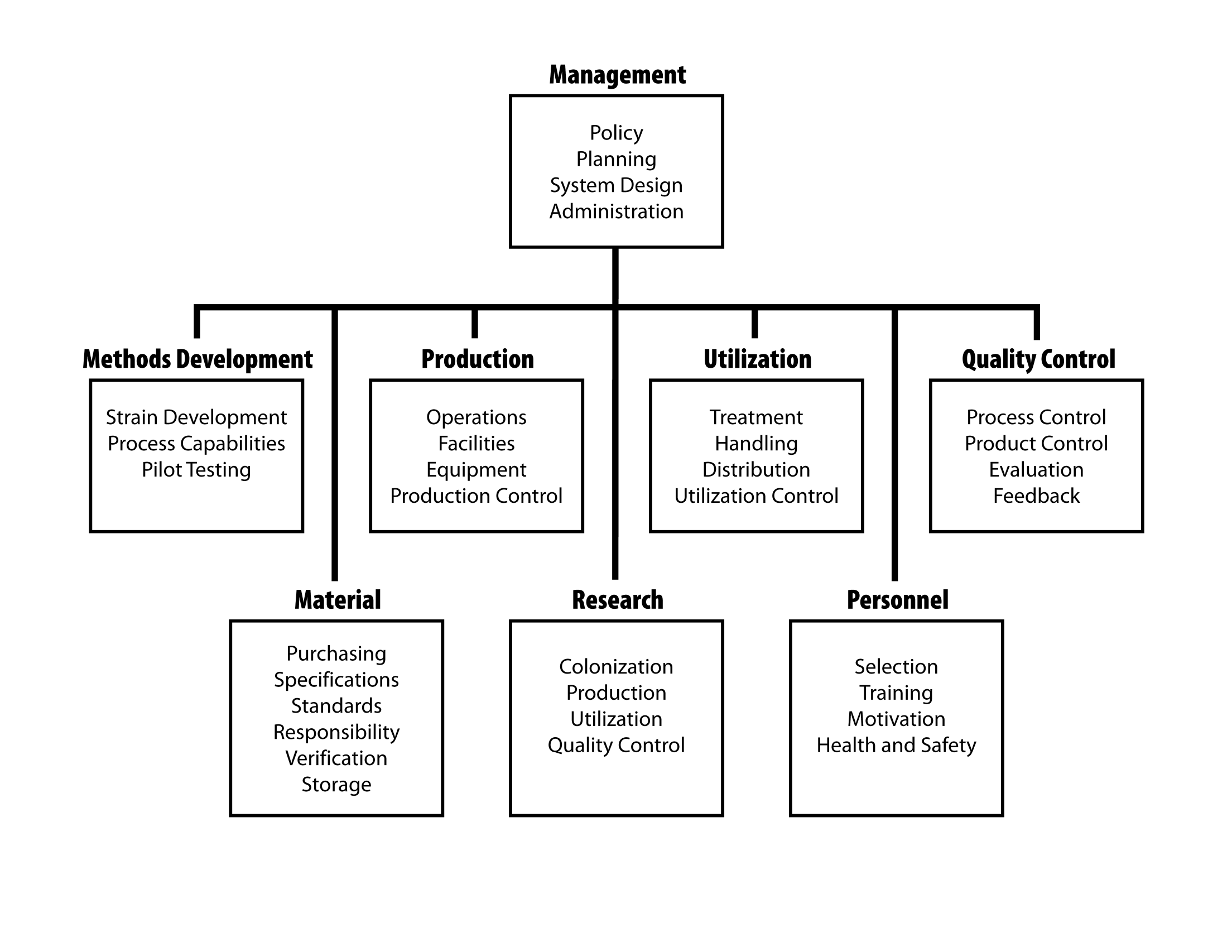 Customer Involvement in Quality Assurance
Customers are more satisfied if they are involved and educated in the release and evaluation of the natural enemy products they purchase.
The most successful producers and suppliers provide technical support to help customers assure that the natural enemies they purchase are effective.
Producers should sub-sample every package or batch for product quality. 
Natural enemies should be removed from shipping containers and used immediately.
Customers should be given quick and simple product assessment methods.
Customers should quickly return feedback about product quality to the suppliers who in turn inform the producers to take rapid corrective action.
Producers should be able to control the variables that determine product quality and reliably ship specified numbers of high quality natural enemies.
Suppliers should provide application guidelines and deliver the required number of high quality natural enemies to match the level of  pest infestations.
Quality Assessments of Mass-Reared Natural Enemies
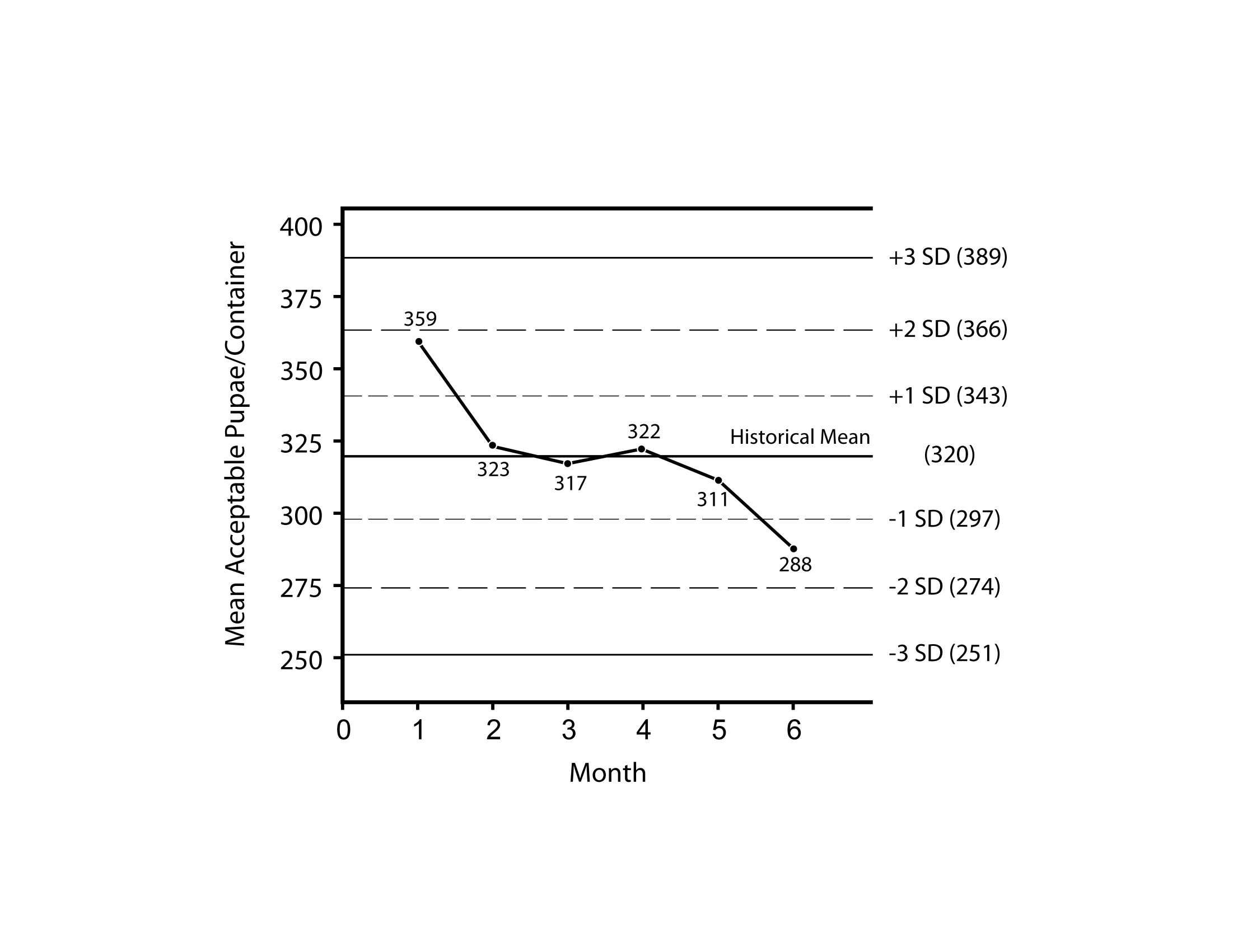 Quality Control Charts
For more information or a copy of this presentation please visit: 
http://ipm.ifas.ufl.edu